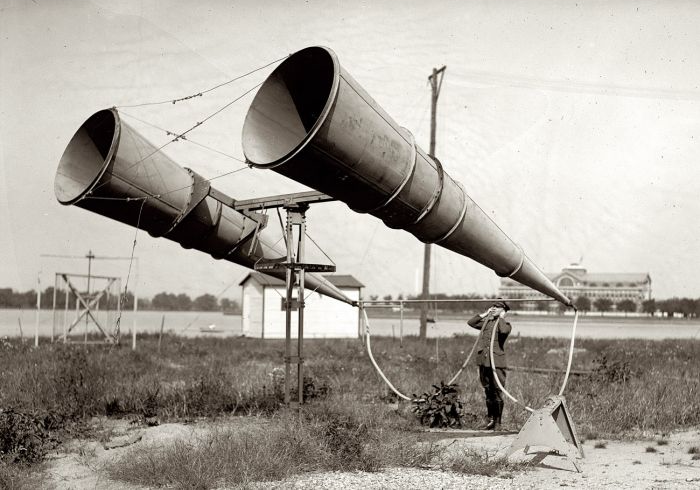 Sonic Interaction Design		Exploring Sound
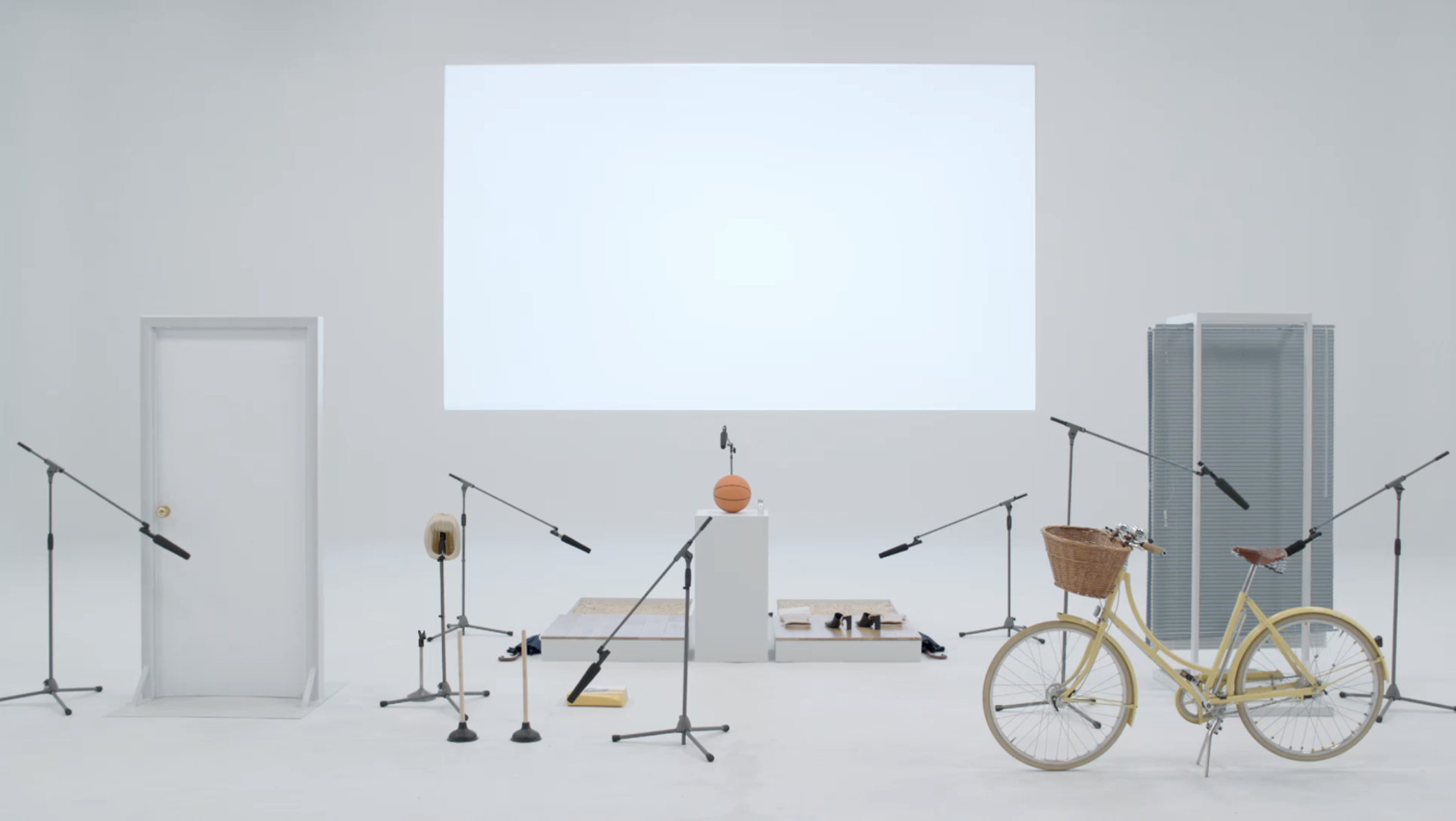 The Sound of COS
https://www.youtube.com/watch?v=HZYUqZ6kjZE
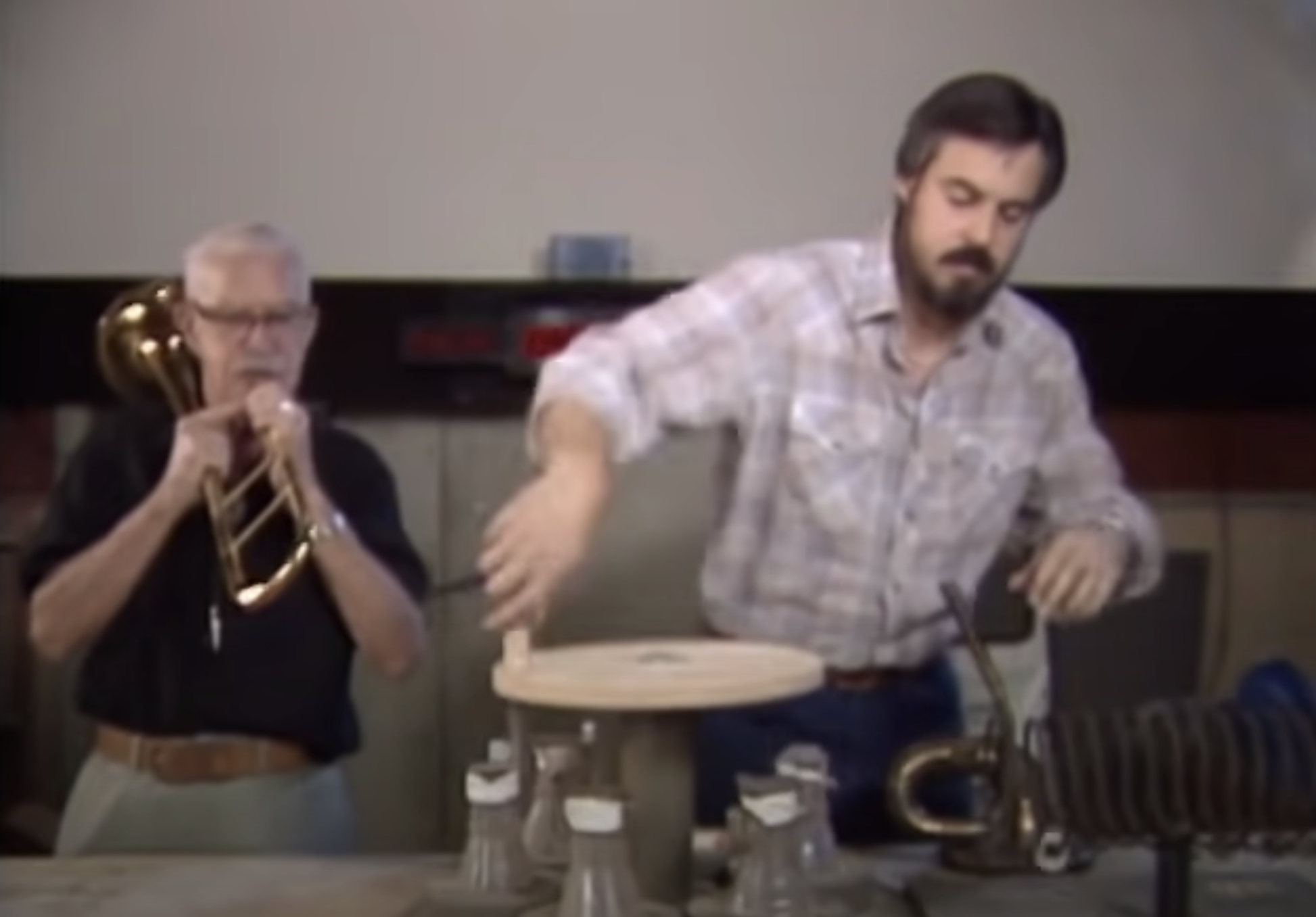 Wall-E Animation Foley and Sound Design
https://www.youtube.com/watch?v=0IPxIvbc_cs&t=579s
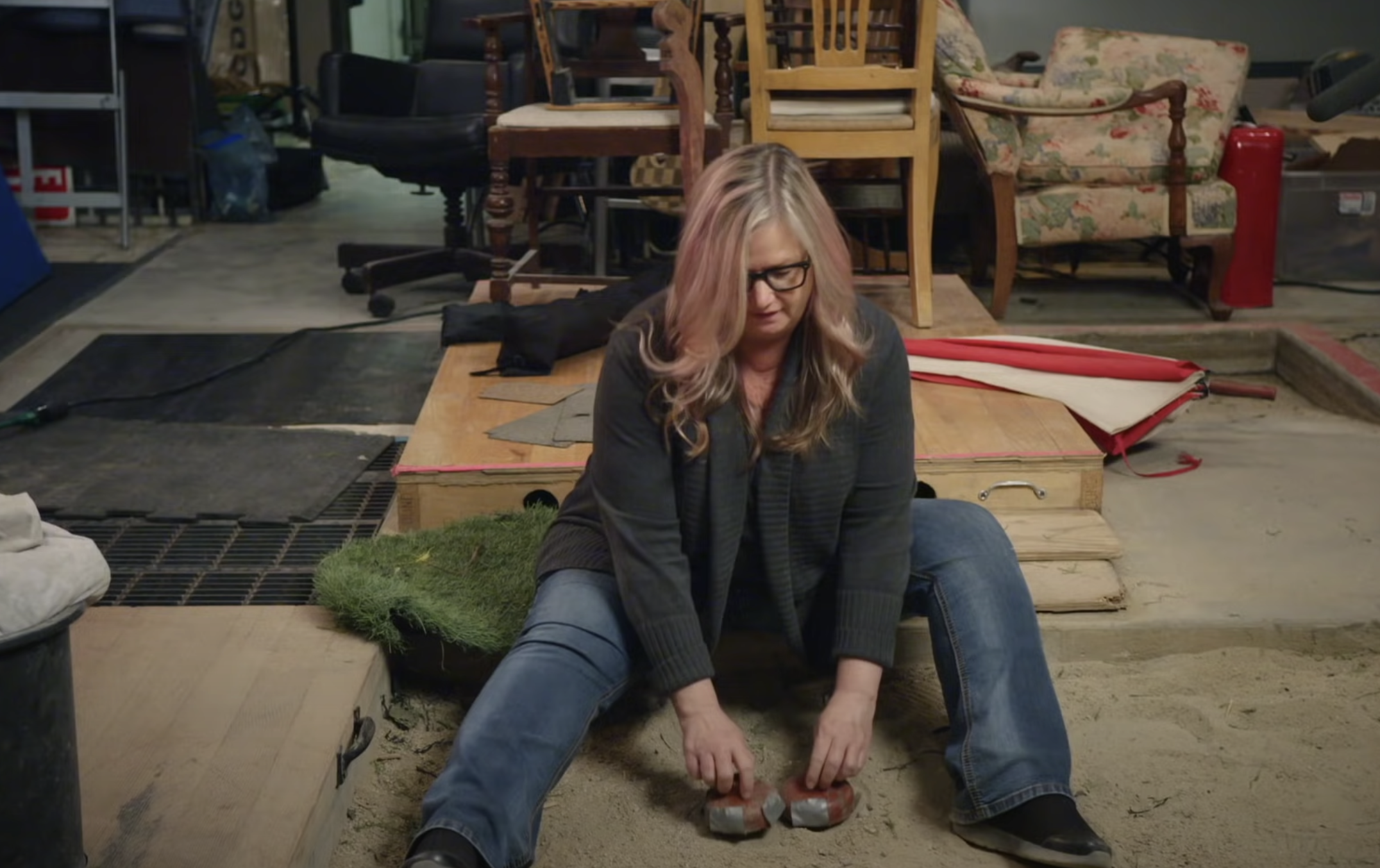 The Magic of Making Sound
https://www.youtube.com/watch?v=UO3N_PRIgX0
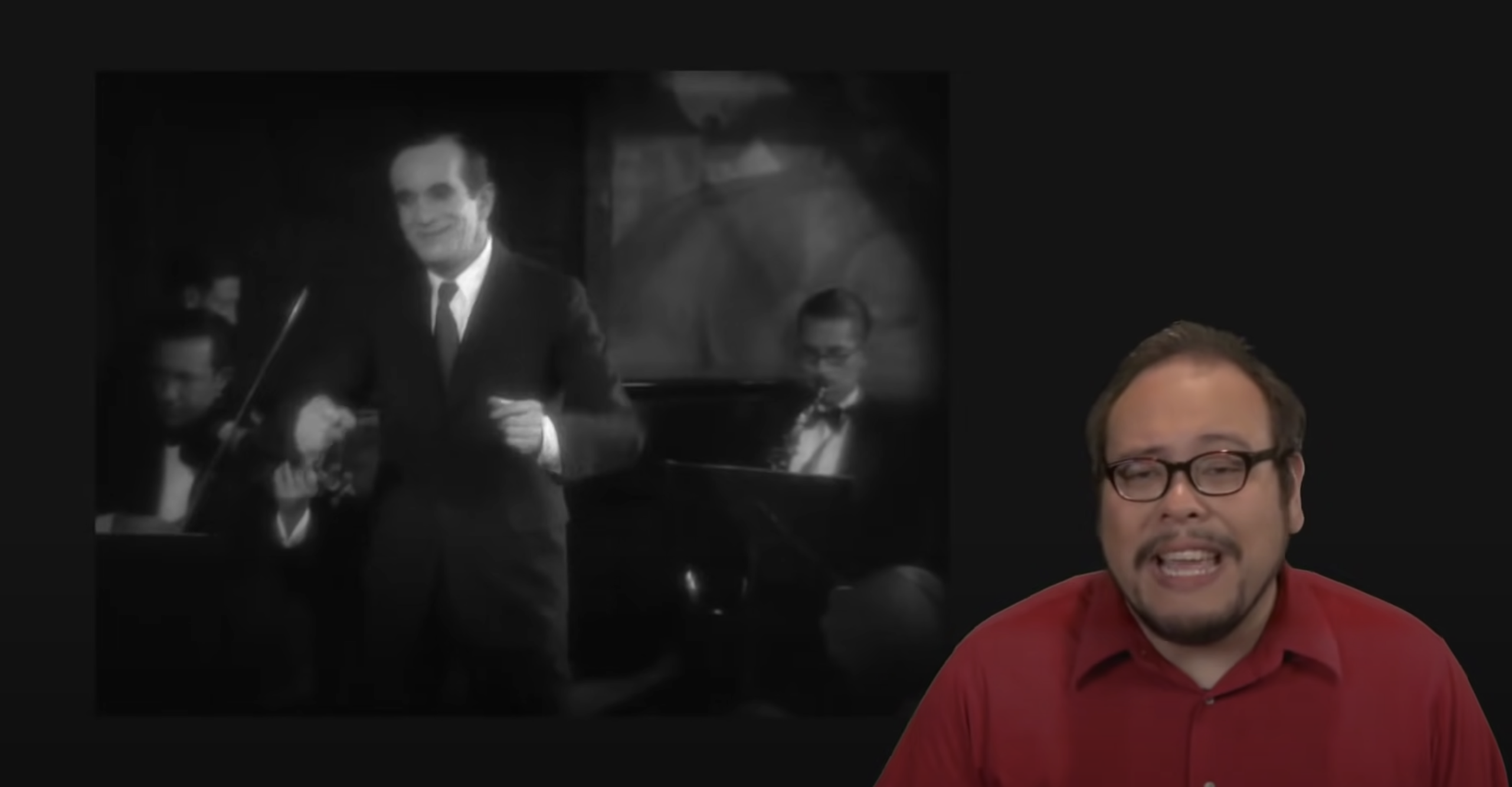 The History of Sound at the Movies
https://www.youtube.com/watch?v=Ot5IryUt9SM
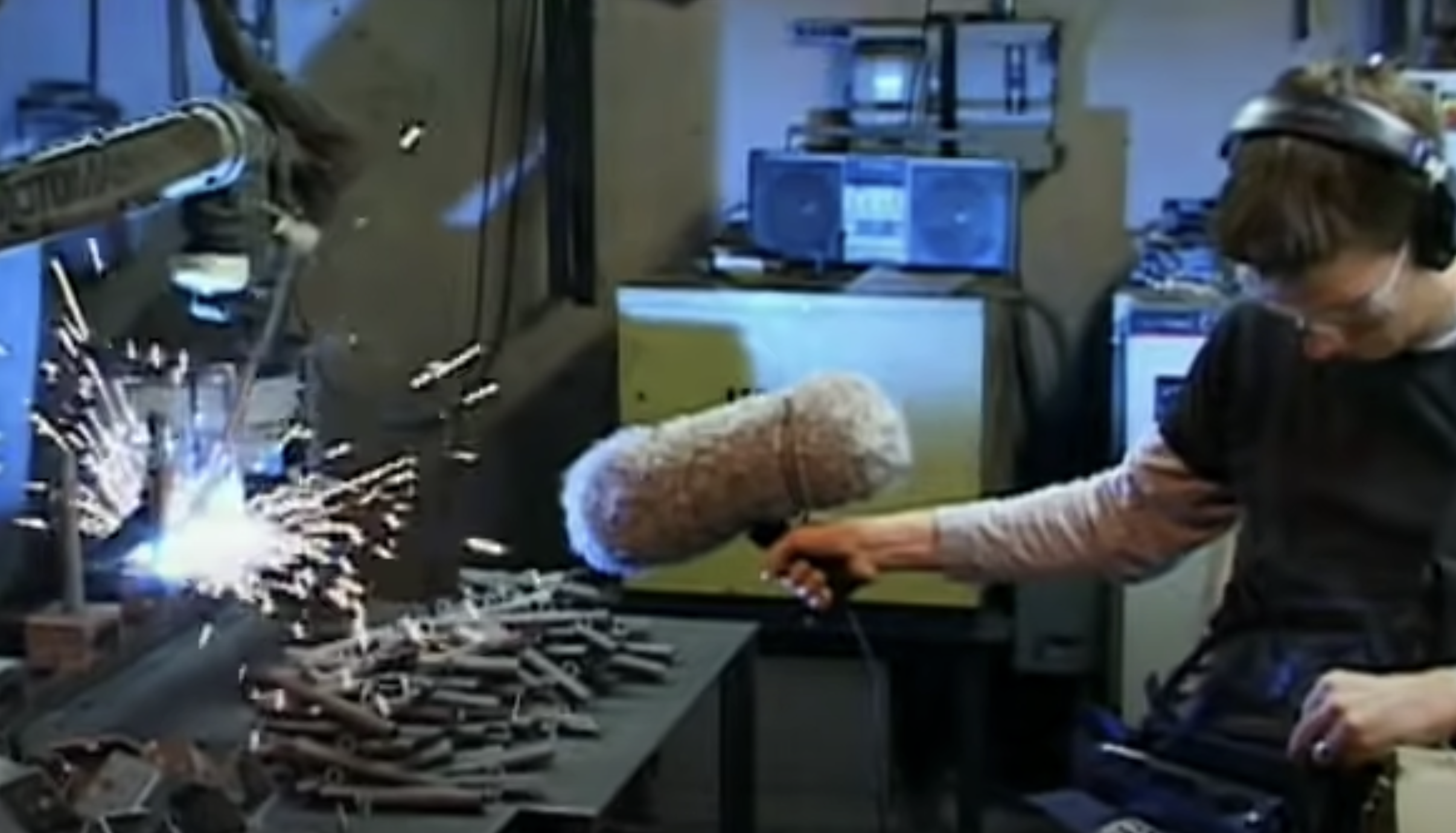 Sound Design - Star Wars Episode II
https://www.youtube.com/watch?v=5ogCVi0WqrQ
Sound and Action: Who‘s in Charge Here?
„Every sufficiently advanced technology is indistinguishable from Magic.“Arthur C. Clarke
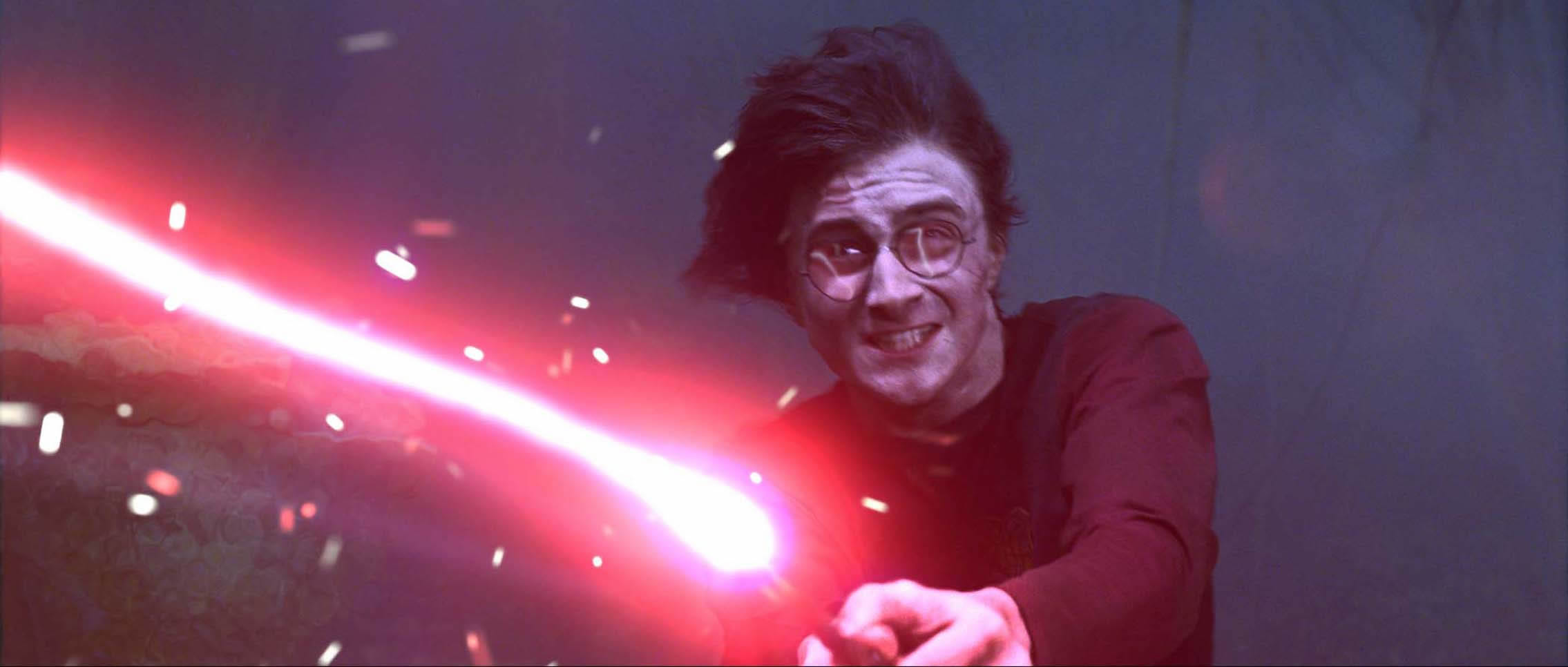 [Speaker Notes: We can ask ourselves: 
Do we control the technology?
Is technology magic?]
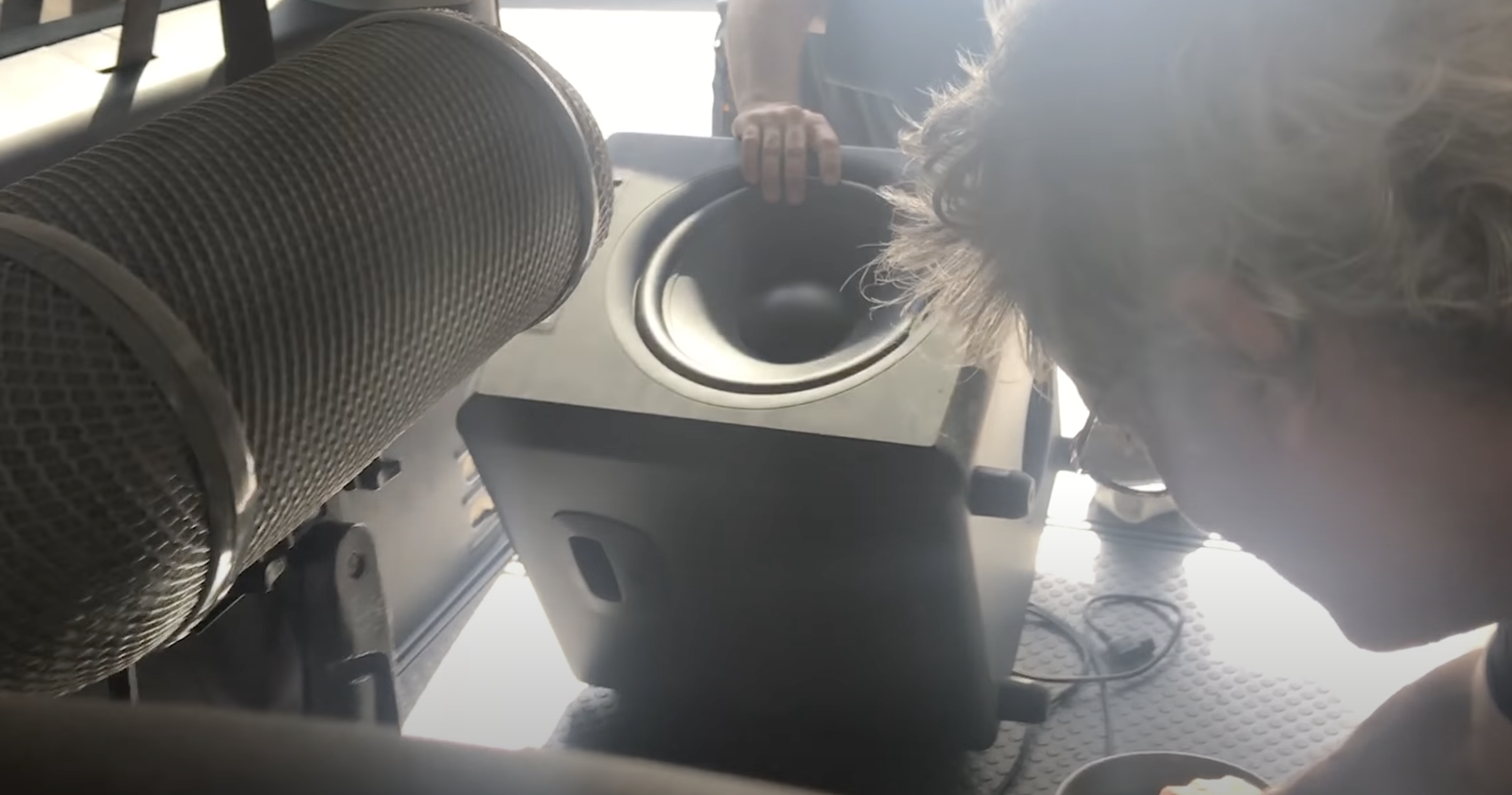 The Sound of Blade Runner 2049
https://www.youtube.com/watch?v=bJvOqXdsEp8
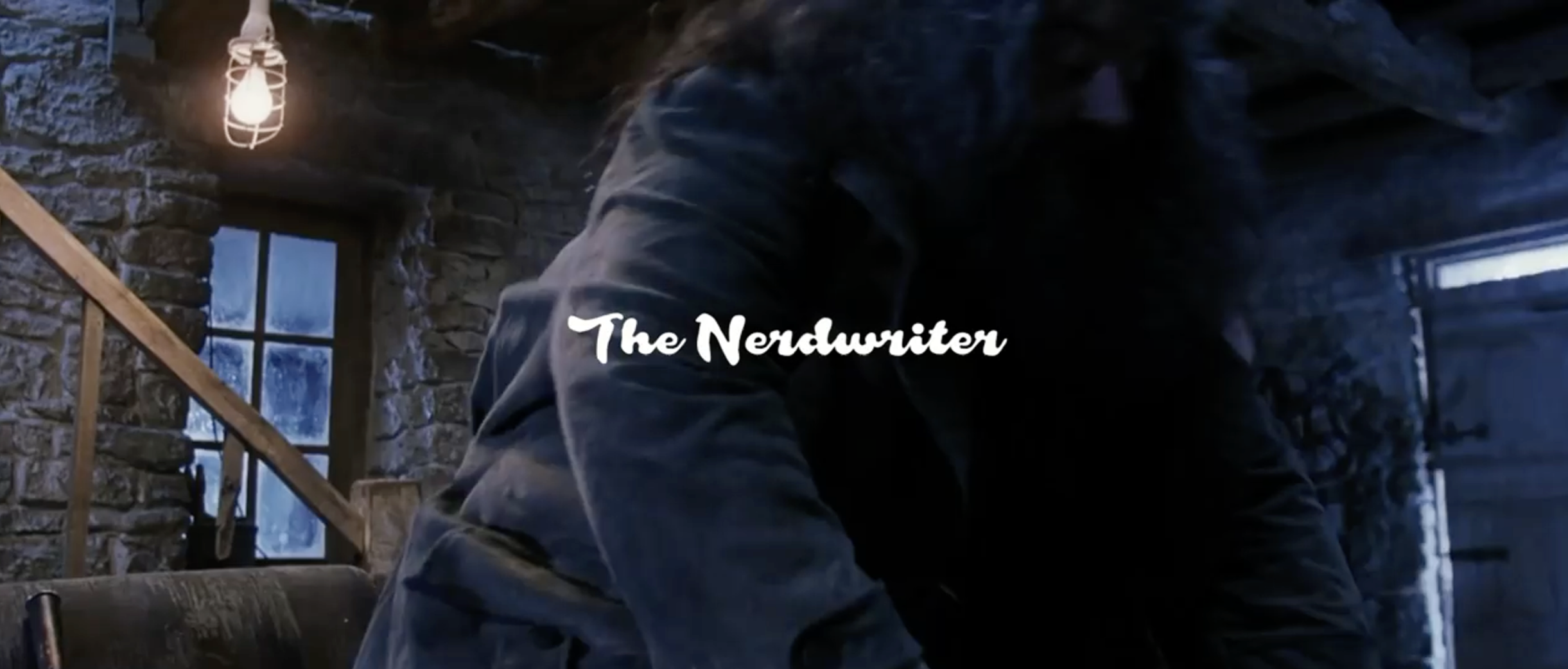 Harry Potter: What Magic Sounds Like
https://www.youtube.com/watch?v=bJvOqXdsEp8
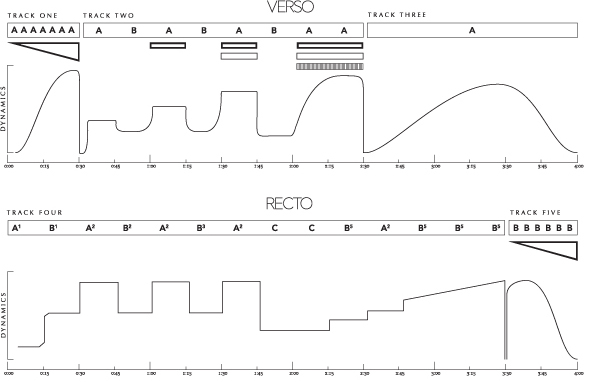 Planning and “previs”
Planning and “previs”
Planning and “previs”
Middleton’s gesture-analysis diagram of Madonna: Where’s the Party (from: Zeiner-Henriksen, 2010)
Planning and “previs”
Planning and “previs”
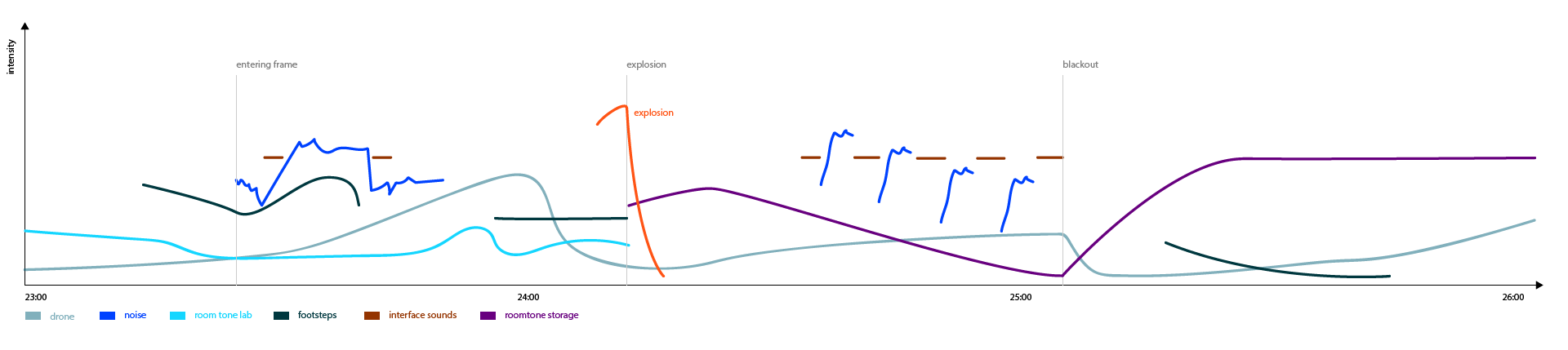 Planning and “previs”
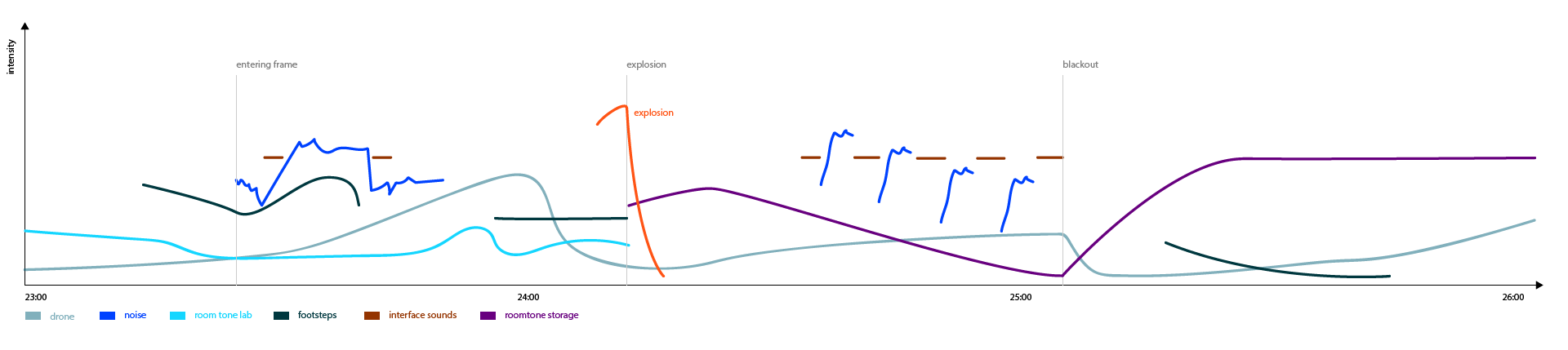 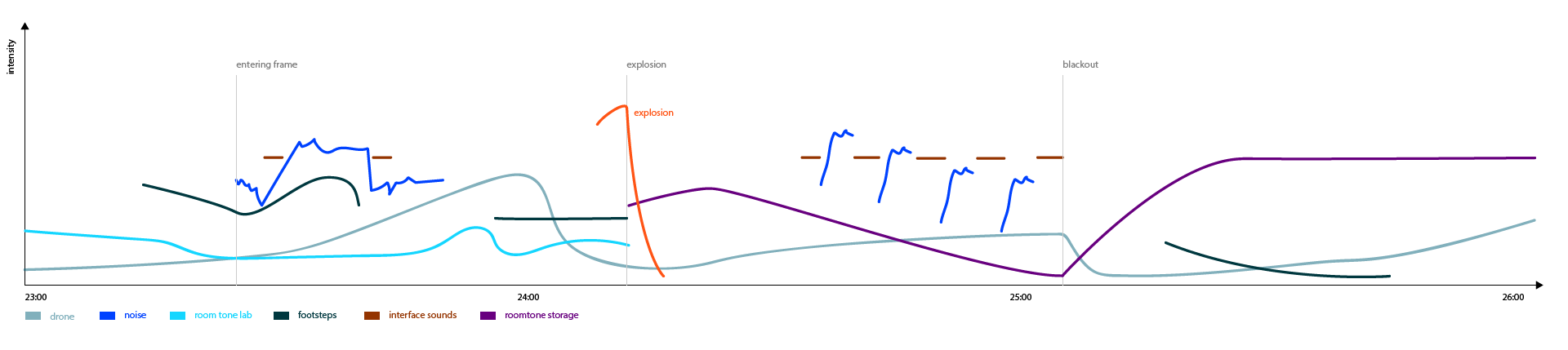 Planning and “previs”